Prosessdokument
Inneholder informasjon fra mandat, nåsituasjonsrapport, 
ønsket situasjonsrapport, testrapport og evaluering
Prosessdokument: Veiledning
Prosessdokumentet er et levende dokument som skal gi grunnlag for dialog mellom prosessleder og prosesseier, samt sikre sporbarhet i veivalg og beslutninger som tas i underveis i arbeidet. Dokumentet kan også brukes til informasjon og i dialog med andre interessenter. Prosessleder må selv definere hvilke foiler i malen som er hensiktsmessig å vise i hvilke møter, sammenhenger og faser, og tilpasser presentasjonen deretter. 
Prosessdokumentet har 5 deler: Informasjon om prosessarbeidet, rapport fra nåsituasjon, rapport fra ønsket situasjon, piloteringsplan og plan for drift og videreutvikling i linjen.

Informasjonen i prosessdokumentet hentes fra mandatet for del en Forberedelse, og fra rapport for nåsituasjon, ønsket situasjon og plan for pilotering. Disse dokumentene er resultatet av arbeidet i workshops om nåsituasjon, ønsket situasjon og pilotering. Prosessleder og prosesseier blir enige om tilpasning av omfanget av informasjon basert på prosessforbedringens kompleksitet og omfang. For mindre og enklere prosessforbedringer kan det være tilstrekkelig å legge informasjon om nåsituasjon og ønsket situasjon rett til prosessdokumenter, uten å bruke rapportmalene i word.

For hvert møte med prosesseier lager prosessleder en oppdatert versjon av dokumentet. I etterkant av møtet lagres denne versjonen som .pdf, ved behov sammen med et kort møtereferat.
2
Forberedelse
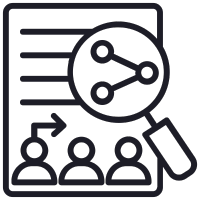 Informasjon om mål, tidsplan og organisering av
prosessforbedringen(e)
Hentes fra mandatet
Fasens viktigste aktiviteter
Innledende møter om prosessforbedring
Utarbeide mandat og tidsplan
Identifisere interessenter og utarbeide kommunikasjonsplan
Gjennomføre oppstartsmøte 
Gjennomføre informasjonsmøte med ledere og ansatte
1. Bakgrunn og begrunnelse for prosjekt
Hentes fra mandat for prosessforbedring.
Beskriv kort formålet (hensikten) med forbedring av prosessen: 
Hvilken situasjon, problemstilling, eller nytt behov i organisasjonen skal arbeidet løse/bidra til å løse? 
Er det gjort tidligere arbeid (evt. andre steder) som har betydning?
[Speaker Notes: Forankring og involvering i prosjektet fra ledelsen
Aktiv kommunikasjon mot ulike interessentgrupper
Eierskap, og tid til leveranseutforming hos prosjektressursene
Hypotesedrevet tilnærming med streng prioritering av riktige analyser
Gjenbruke tilgjengelig informasjon hvor fornuftig
Utarbeidelse og bruk av maler for å sikre enhetlige analyser på tvers
Korte beslutningsveier og raske avklaringer for å unngå forsinkelser
Tett på, lokal tilstedeværelse]
Prosessens mål
(Beskriv prosessens overordnede mål og hovedelementer. Er det første gang en prosess gjennomgås eller forbedres er kanskje ikke disse elementene beskrevet eller identifisert. Det må da brukes tid sammen med prosesseier på å utforme disse.)
Prosesselementer
(Beskriv kort når prosessen starter og slutter og hva som er styrende og støttende elementer for arbeidsprosessen. Dette hjelper til å avgrense opp mot over- eller underliggende prosesser og tydeliggjøre rammene som påvirker arbeidsprosessen.)

Når starter prosessen?
Når ender prosessen?
Hva er de styrende elementer (regler, hensikt, mål, osv.)?
Hva er de støttende elementer (verktøy/system, mennesker, kompetanse, fasiliteter, osv.)?
Mål og gevinster
Leveranser og avgrensing
Hvilke prosesser skal gjennomgås og forbedres?



Hva skal arbeidet ikke omfatte?
Organisering og ansvar
Prosesseier:

Prosessleder:

Arbeidsgruppe:
11
[Speaker Notes: Hentes fra prosjektbeskrivelsen. Gjerne figur og/eller tekst: Angi hvem som er prosjekteier/organisatorisk forankring for prosjektet. Beskriv størrelse og sammensetning av prosjektgruppen.]
Tidsplan
For alle fasene (lim inn fra mal i excell)
okt
nov
des
43
44
45
46
47
48
49
50
51
Hovedaktiviteter
Forberedelse
Nåsituasjon
Ønsket situasjon
Pilotering
Nåsituasjon
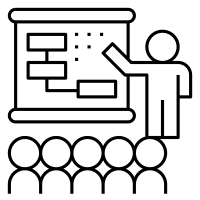 Innsamling av data og kartlegging av arbeidsprosess og mulige forbedringsområder
Fasens viktigste aktiviteter
Samle inn eksisterende data og informasjon om prosessen
Kartlegge dagens situasjon (Workshop 1)
Verifisere med utpekte brukere
Identifisere og prioritere utfordringer knyttet til dagens situasjon (Workshop 2)
Samle informasjon og utarbeide nåsituasjonsrapport
Prosesseier godkjenner nåsituasjonsrapport, herunder valg av prioriterte utfordringer og raske gevinster
07/05/2019
Prosessoversikt - (tid for gjennomføring endres til tid, hva betyr styringsdok
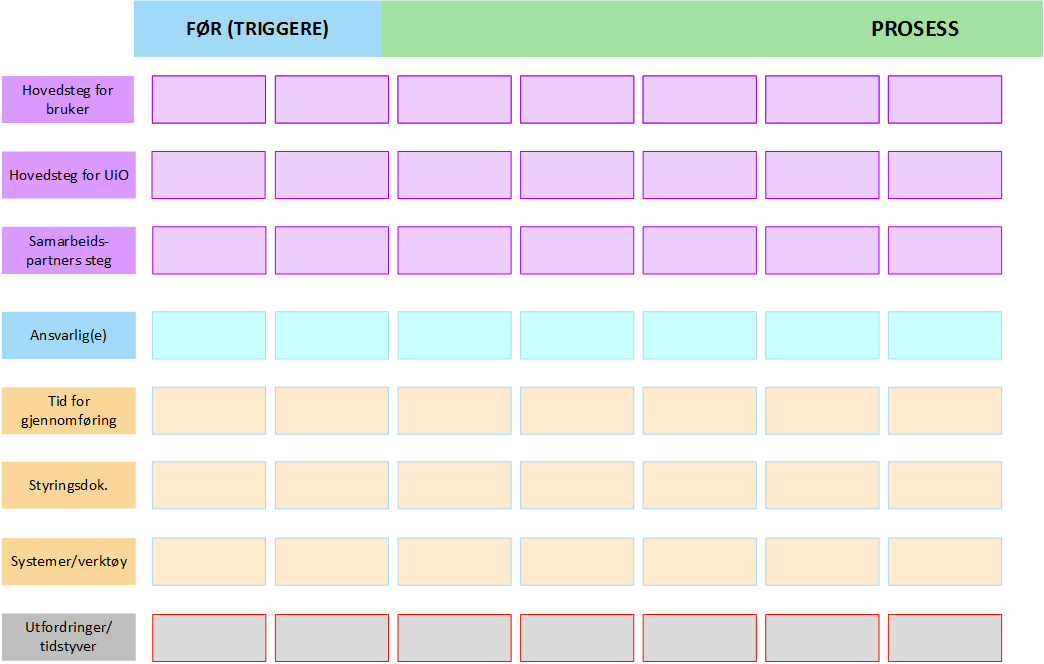 [Speaker Notes: (Prosessoversikten gir et overordnet bilde av hovedstegene i en prosess, involverte roller, ansvarlige, systemer og verktøy samt identifiserte utfordringer og tidstyver. Oversikten gir en beskrivelse av arbeidsflyten i nåsituasjonens som gjør det mulig å diskutere utfordringer og mulige forbedringsområder.)]
Tegning av arbeidsflyt – lim inn fra Visio
Nåsituasjonsrapport
Hovedfunn (utfordringsområder/hypoteser) 
Hvilke mål ønsker prosesseier og sette for disse utfordringene
Avklaringer og beslutninger
Veien videre
Ønsket situasjon
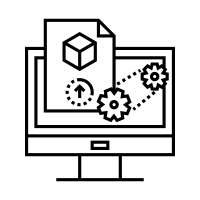 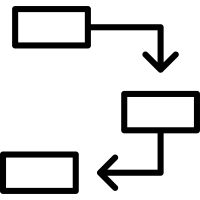 Prioritering av forbedringstiltak, definering av ny løsning, 
lag plan for testing og implementering, identifisering av risikoer 
relaterte til ny løsningen
Aktiviteter i ønsket situasjon
WS ønsket situasjon 
Definere fremtidige mål
Identifisere og prioritere forbedringstiltak
Tegne opp forbedret prosess
Utarbeide rapport for ønsket situasjon
Godkjennes av prosesseier
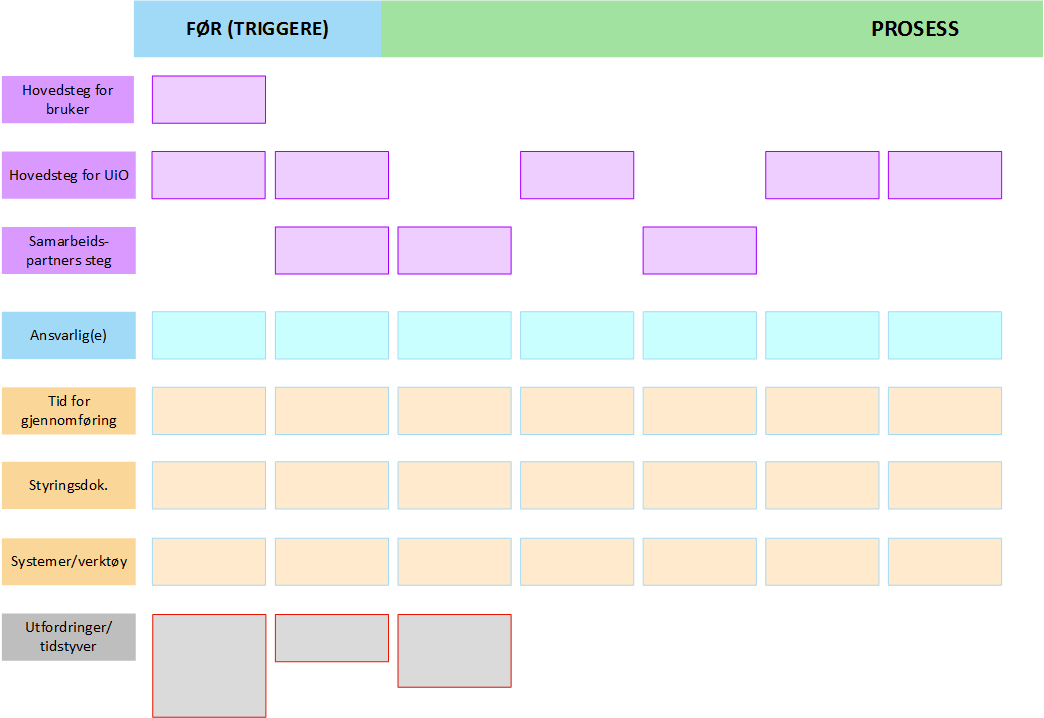 Prosessoversikt
Tegning av arbeidsflyt – lim inn fra Visio
[Speaker Notes: Vurdere utfra prosessens omfang og kompelksitet i tiltak om dette skjemaet skal brukes. Karltegge hva det vil kreves for å gjennomføre forbedringstiltakene i prosessen slik at SG får et best mulig grunnlag for å beslutte mellom tiltan for ønsket situiasjon.

Hvor raskt kan tiltaket testes? 2 uker, 2 mnd, 2 år

Hvor ressurskrevende/er det er det ting som må utvikles, nye rutiner, rpa, opplæring etc

Når kan vi begynne å måle/se effekter?]
Rapport for ønsket situasjon
Forslag til forbedret arbeidsprosess​
Beslutningspunkter (til prosesseier)​
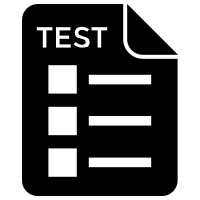 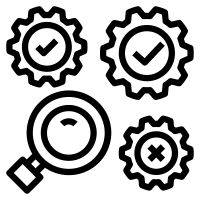 Pilotering
Planlegging av pilotering
Fasens viktigste aktiviteter
Pilotere, teste, måle og evaluere i henhold til plan
Vurdering om løsning kan implementeres eller bør justeres
Justere plan for implementering
Prosesseier beslutter igangsetting av implementering
07/05/2019
Planlegging av pilot
Anbefalt plan for pilotering
Eksempel – bør tilpasses til prosess
okt
nov
des
43
44
45
46
47
48
49
50
51
Hovedaktiviteter
Spesifisere og planlegge
Plan for testing, inkl. evaluering og måling
Bestemme team for testing
Forberede kommunikasjon til org., 
og interessenter
Utarbeide
Opplæring og koordinering på tvers av testteamet
(kickoff og ukentlige møter)
Utarbeide testene per prosess, inkl. malverk for
Måling og dokumentasjon
Igangsette testing
Teste og måle
Testing per prosess
Ukentlig statusmøte med testteamet
Gjennomføre måling
Evaluere
Sammenstill funn og evaluer prosess
Pilotering
Evaluering av pilot
Beskrivelse av viktige resultater
Status målbilde
Resultater
Status implementeringsplan
Tiltak
Beslutningspunkter (til prosessleder)
Implementering
Forslag til plan og ansvarsfordeling
Mulige implementeringsrisikoer
Beslutningspunkter (til prosessleder/styringsgruppe)
Viktige steg i implementering
Må tilpasses til kontekst
Tydelig retning og forankring
Mål forankret hos ledelsen, tydelig mandat
Mål for endringsprosessen
Definer suksesskriterier, suksessfaktorer
Risikoanalyse
Prioritering av tiltak; Quick wins og langsiktig nytte

Verktøy: Tiltaksliste, prioriteringsmatrise, HUKI, kommunikasjonsplan, SMARTE mål/ KPI
Kommunikasjon
Identifiser interessenter, både internt og eksternt
Utarbeid kommunikasjonsplan (hvem, hva, hvor)
Forankre endring i organisasjonen
Sikre motivasjon
Forbered på endring; for hele UiO, avdeling og den ansatte

Verktøy: interessentanalyse, kommunikasjonsplan, personas og brukerreise
Tydelig ansvar og roller
Eierskap til prosessen
Tydelige ansvar og rollefordeling

Verktøy: HUKI/ ansvarsmatrise
Kompetanse og læring
Kartlegge gap mellom nåværende og ønsket kompetansenivå
Utarbeide læringsplan basert på dette

Verktøy: kommunikasjonsplan, sertifisering, kursing, seminarer, markedsføring, nyhetsbrev, quiz, Q&A
Brukerorientering
Innsamling av data (fra brukere)
Brukertest/akseptansetest

Verktøy: personas, undersøkelser, quiz, workshops, intervjuer
Måling og evaluering
Se i sammenheng med aktivitets- og tidsplan.
Måle gevinster
Feire resultater og fange opp avvik
Iverksette korrigerende tiltak 

Verktøy: Gevinstrealiseringsplan, prosjekt/implementeringsplan, plan for evaluering
Tydelige aktiviteter og tidsplan
Aktiviteter tydelig beskrevet
Slutt/ evalueringsdato
Vurder smidig eller standard prosjekttilnærming
Oppfølging og styring

Verktøy: Fremdriftsplan, tavlemøter, risikoanalyse
[Speaker Notes: Dette er prioritert av UiO sentralt, og det er et ønske om kartlegging og forbedring av prosesser. Men viktig at hver enkelt prosessforbedring og endring er forankret hos ledelsen. 

Utfør interessentanalyse
Utarbied kommunikasjonsplan


Viktige steg i endringsplanlegging
Sett klare mål
Sett suksesskriterier
Identifiser kritiske suksessfaktorer]
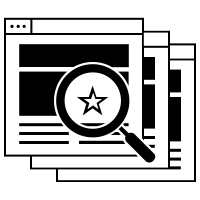 Drift og videreutvikling
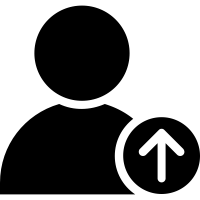 Plan for drift og videreutvikling
Viktigste aktiviteter
Overlevering fra prosessleder til prosesseier linjeledelse
Gjenstående implementeringsaktiviteter (eks opplæring)
Evaluering av arbeidsprosess etter plan
Beskrivelse av ny arbeidsprosess
Egen mal for beskrivelse av ny arbeidsprosess
Roller og ansvar
Tidfeste jevnlig gjennomgang og videreutvikling av prosessen (eks årlig, ved lovendringer, systemendringer etc.)
07/05/2019